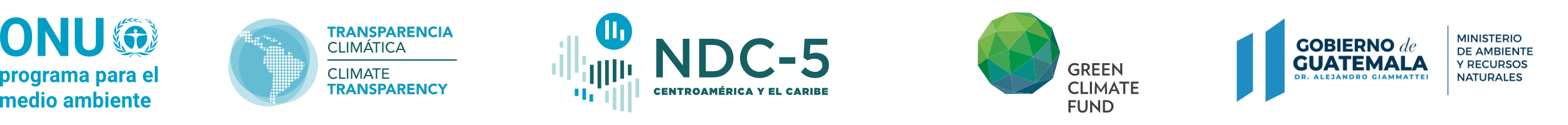 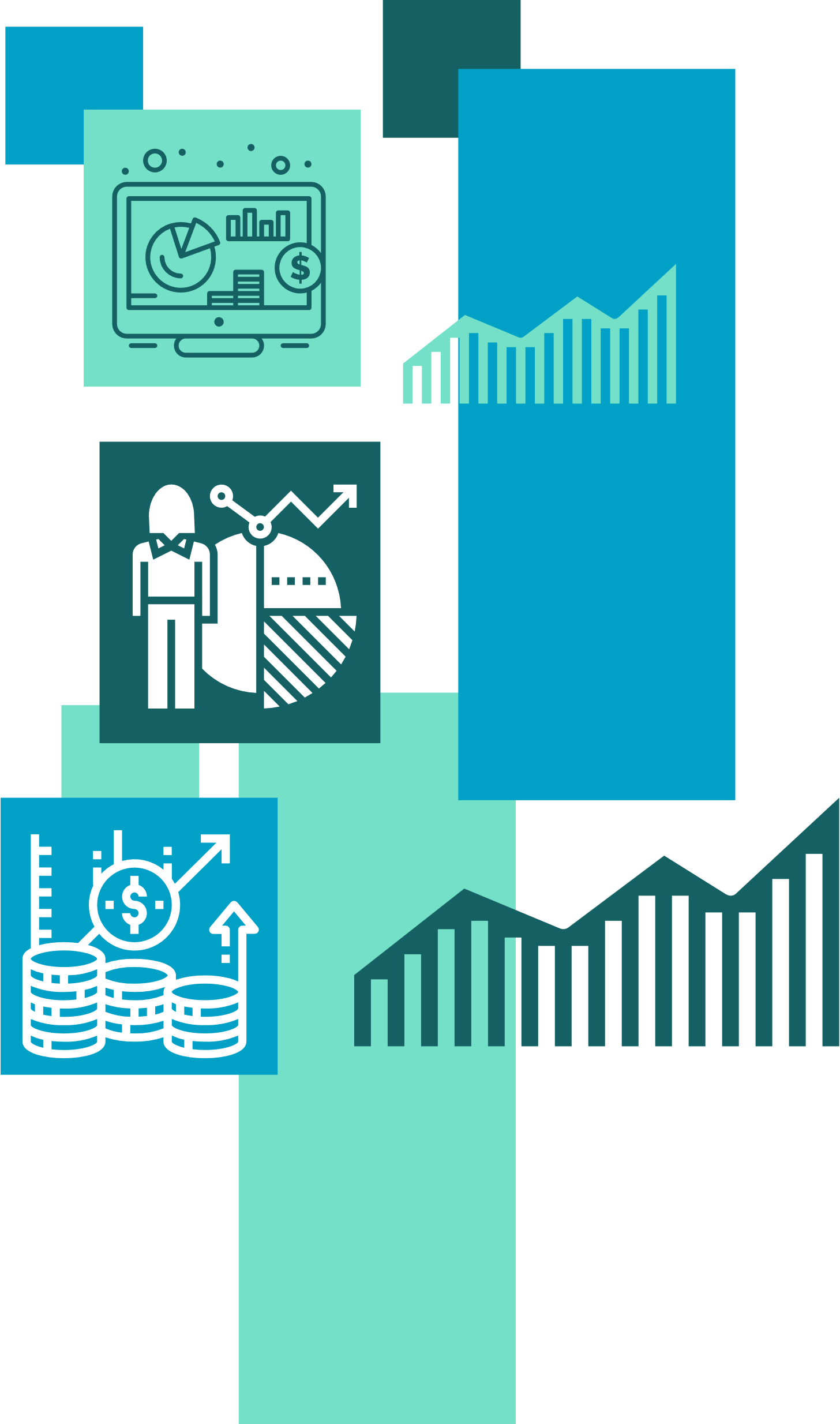 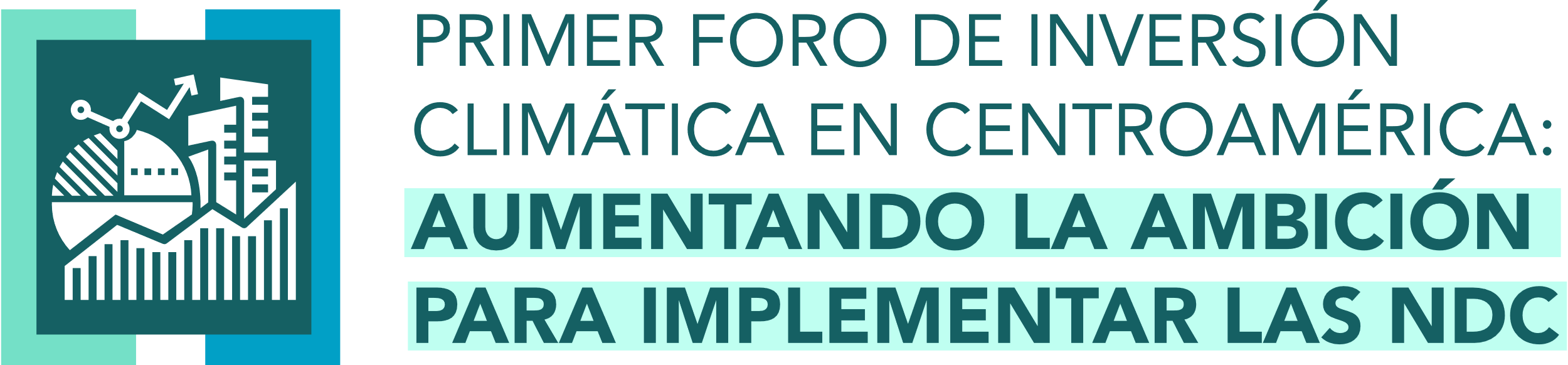 Acelerando las inversiones climáticas en Centroamérica: ¿Que ha funcionado y que debe corregirse?
Santiago Lorenzo CEPAL
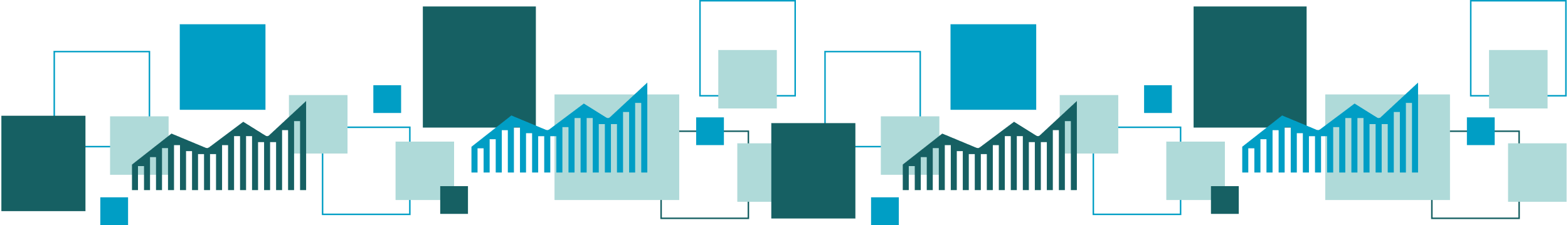 Pasar del financiamiento climático a la alineación de flujos financieros: es una cuestión de riesgo
CENTROAMÉRICA Y CAMBIO CLIMÁTICO: VULNERABILIDAD
RIESGOS FÍSICOS: CRÓNICOS Y AGUDOS
Calentamiento en la region: 
0.2 °C (1991 – 2021), 
(0.1 °C / década de 1961 – 1990).
CC = mayor intensidad y frecuencia en eventos extremos (agudos y crónicos)
Para CA se estima el incremento en la intensidad y frecuencia de los extremos en calor y baja en intensidad y frecuencia de extremos en frío. 
…la mayor anomalía: en Mexico y Centroamerica.
Guatemala, las anomalías en precipitación tuvieron un rango de 50% bajo el promedio a 20% por encima de él.
En 2021, Guatemala fue afectada por una sequía débil – moderada
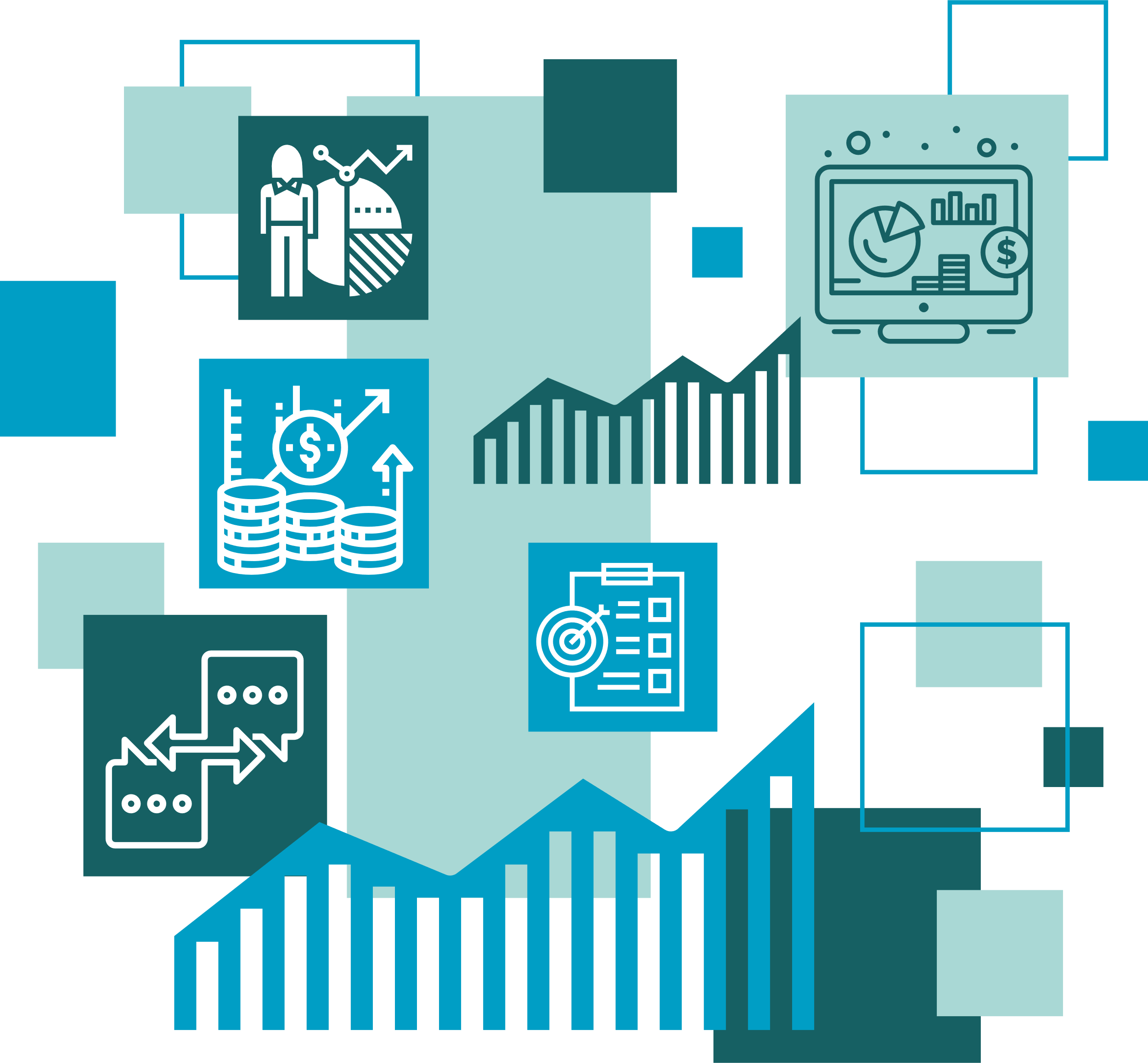 ALINEACIÓN DE FLUJOS FINANCIEROS
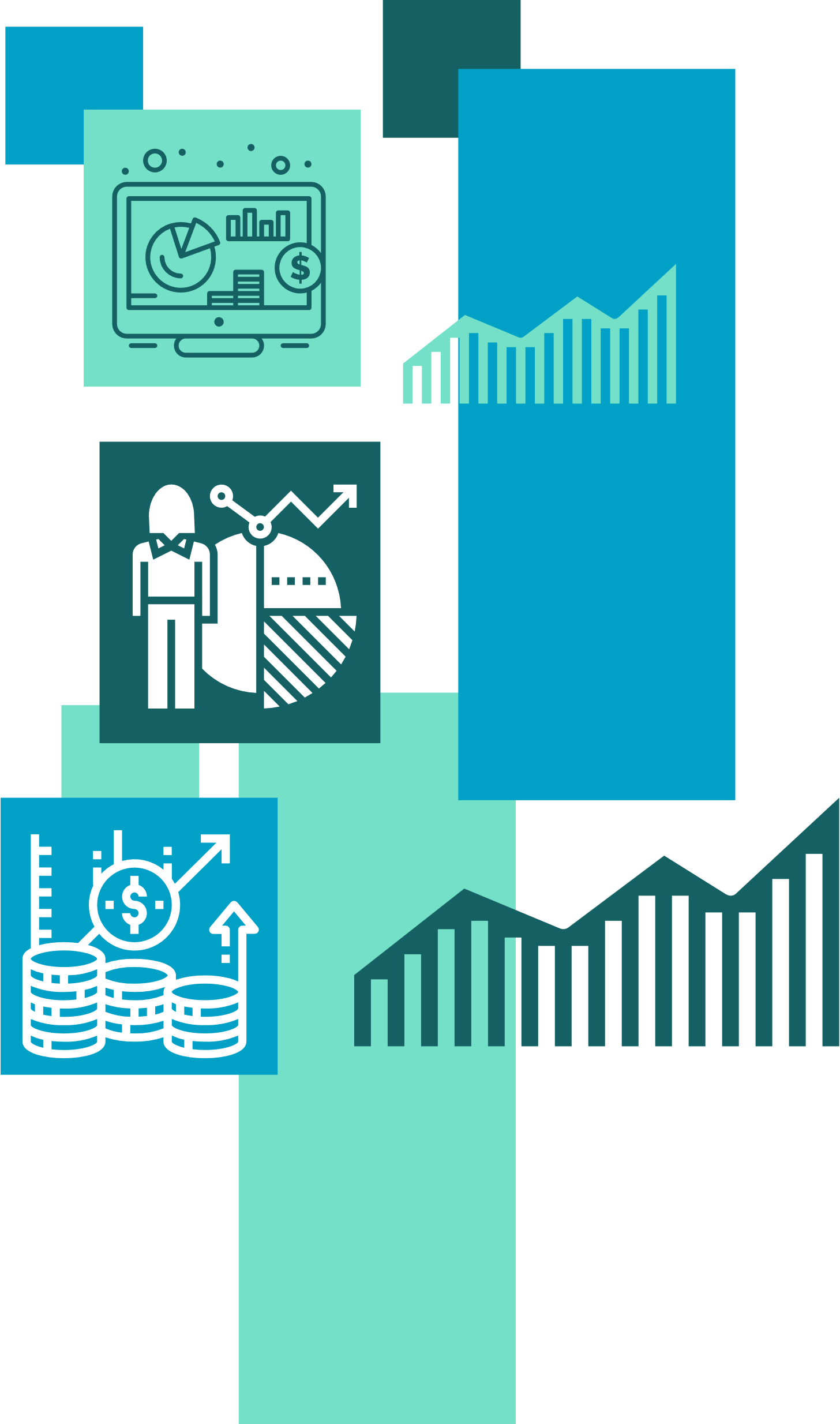 FINANZAS PÚBLICAS:
Espacio fiscal, 
reforma tributaria, 
presupuesto 
inversión pública.
REGULACIÓN, 
Prueba de esfuerzo climática
Marco ASG
Taxonomía
FINANZAS PRIVADAS
TCFD, TNFD
Adopción de mejores prácticas: ISSB
ALINEACIÓN DE FLUJOS FINANCIEROS
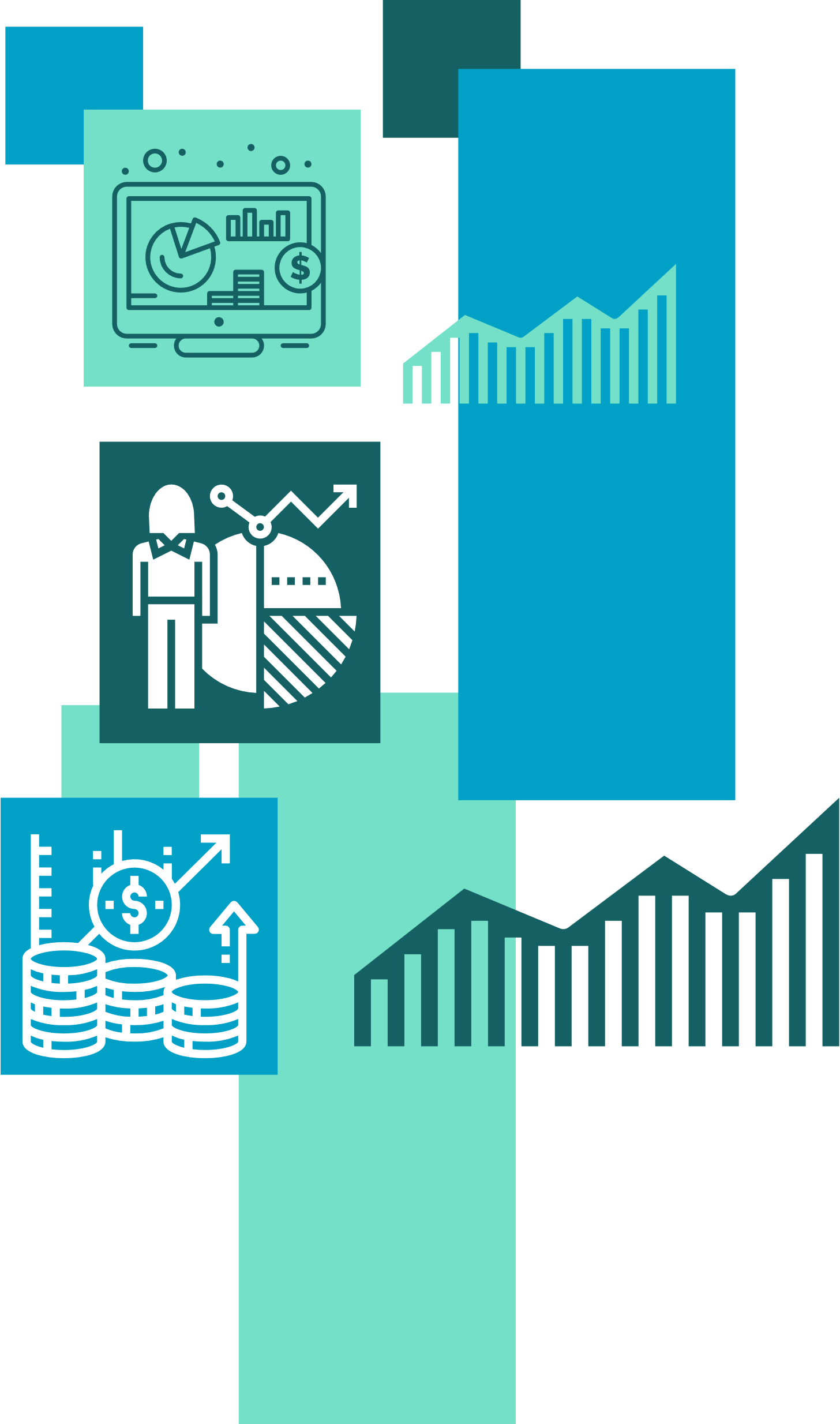 FINANZAS PARA LA ADAPTACIÓN Y LA RESILIENCIA
Métricas
Deuda por naturaleza
Reforma fiscal local para manejo del territorio  
presupuesto en temas territoriales (agricultura, obra pública, etc.)
inversión pública resiliente.
TCFD / TNFD
Taxonomía – parámetros uso de suelo